Проект neuro BALL
Поцелуев Павел Александрович
Цели проекта
создать игру, в которой человек сможет контролировать физический объект с помощью мозговой активности
добиться максимальной компактности и удобства игры
Схема работы
bluetooth
Задачи и их реализация
Результаты
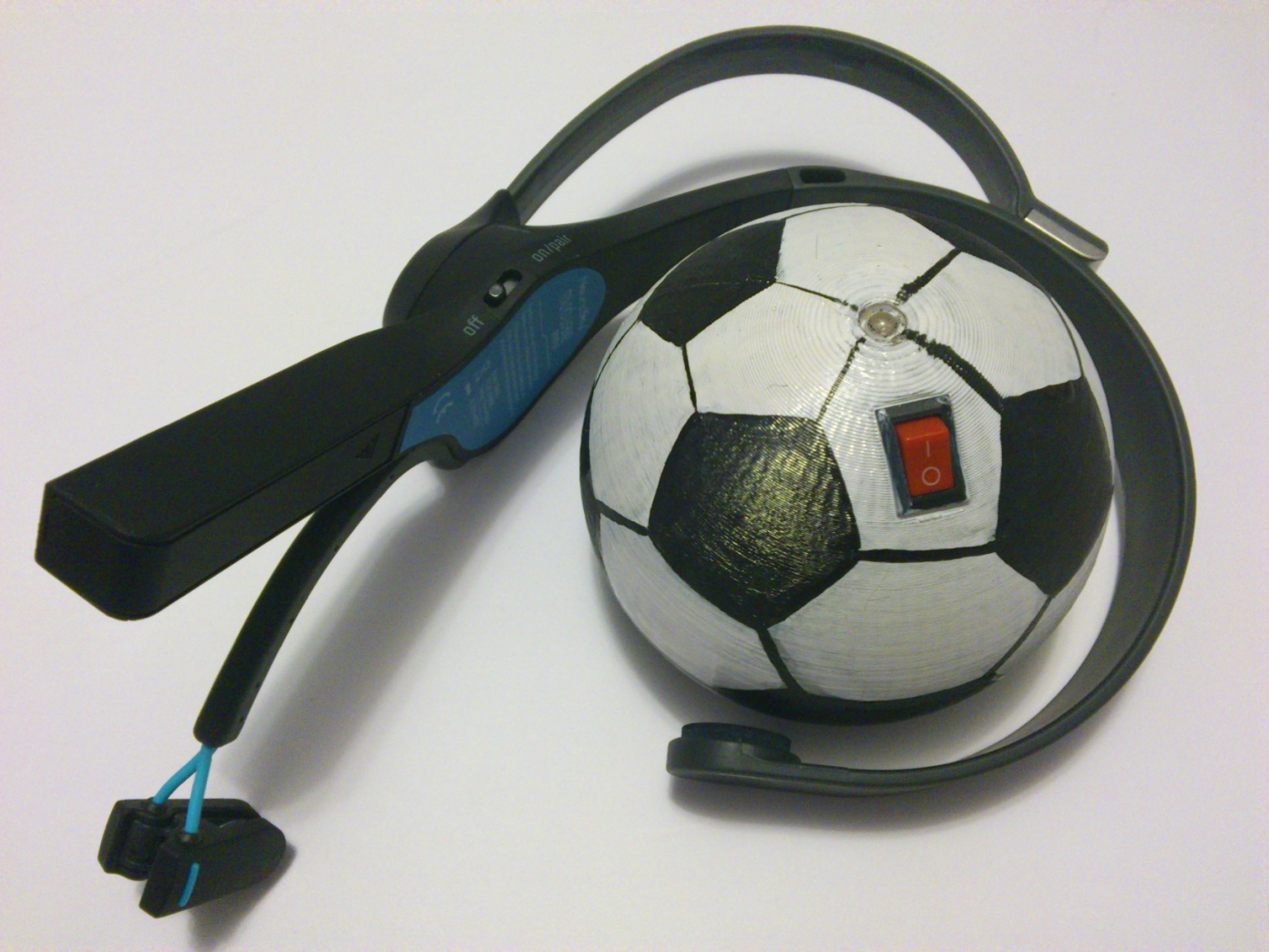 http://www.youtube.com/watch?v=cGZwFe9CK7I
Спасибо за внимание!